announcements
happy Monday!
no drill this week
Problem Set 9 is due now
grading is a dream/nightmare
multifactor RM designs
April 15, 2024
design & data
research questions
is there an effect of study time?
is there an effect of word type?
does the effect of time interact with word type?
one way to analyze:contrasts via single-sample t-tests
for each person, find the mean for the abstract condition
for each person, find the mean for the concrete condition
subtract the former from the latter
do a single-sample t-test on the resulting values
we could do a subset of simple-effects tests
within each study time condition, compare abstract vs concrete
other options: ezANOVA & all the t-tests
ezANOVA
pros: easy to set up; conventional
cons: the omnibus ANOVA is underinformative; focused contrasts difficult (at best) to execute, including “conventional” post-tests

all pairwise t-tests
pros: easy to set up, informative
cons: scattershot; low power if you care about FWER; may not include all contrasts of interest; no slopes; no SEs; 
(ez)ANOVA
Effect DFn DFd         SSn   SSd          F            p
1        (Intercept)   1   4 6020.833333 131.0 183.842239 0.0001712670
2          studytime   2   8   65.866667   8.8  29.939394 0.0001929406
3           wordtype   1   4   17.633333   6.2  11.376344 0.0279689588
4 studytime:wordtype   2   8    1.866667   0.8   9.333333 0.0081000000
all pairwise t-tests
abstract1 abstract2 abstract3 concrete1 concrete2
abstract2 0.1287    -         -         -         -        
abstract3 0.0152    0.1389    -         -         -        
concrete1 0.2933    1.0000    0.9180    -         -        
concrete2 0.0426    0.7741    1.0000    1.0000    -        
concrete3 0.0067    0.0717    0.5116    0.0811    0.1658   

P value adjustment method: bonferroni
best option: linear mixed models
easy to do

lmer(dv ~ studytime*wordtype + (1|Subject), twofactorRM)

what does this mean?
the red part is the usual model
the blue part is the new thing
it indicates that we believe that each subject’s intercept (i.e., mean) is randomly selected from some population of subject means, and we’d like to know the variance of it
LMM output
ANOVA table

                   npar Sum Sq Mean Sq F value
studytime             2 65.867  32.933 41.6878
wordtype              1 17.633  17.633 22.3207
studytime:wordtype    2  1.867   0.933  1.1814

note: F-values do not match ezANOVA
why? it’s complicated (different assumptions about what constitutes error/noise, df calculation gets ugly)
why the different F-ratios?
a hint comes from the df associated with each effect
ezANOVA (the usual RM ANOVA)


lmer (the LMM) via the lmerTest package
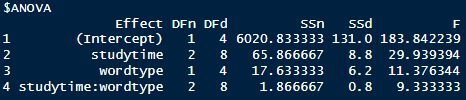 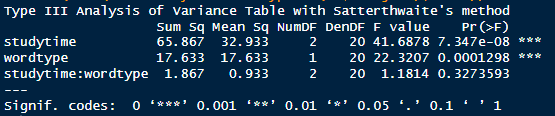 the F-ratio has a different denominator depending on the analysis 😵‍💫
for the RM ANOVA, the denominator for an effect is the interaction of the effect with participants?
what?!
let’s look at the data again
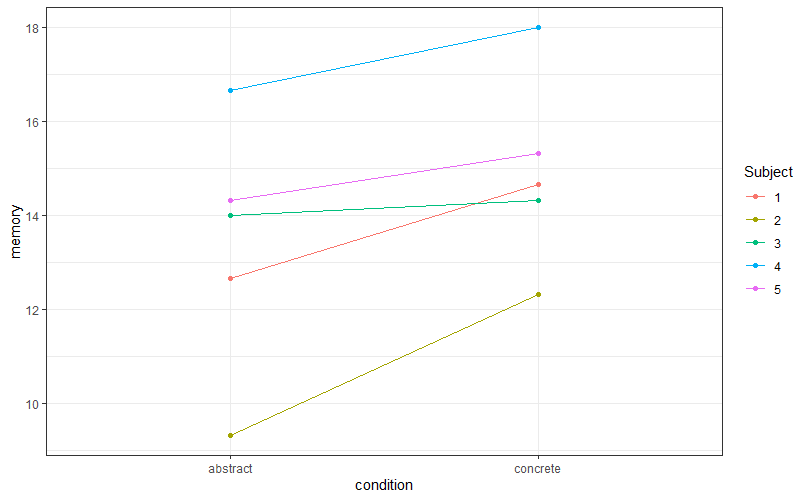 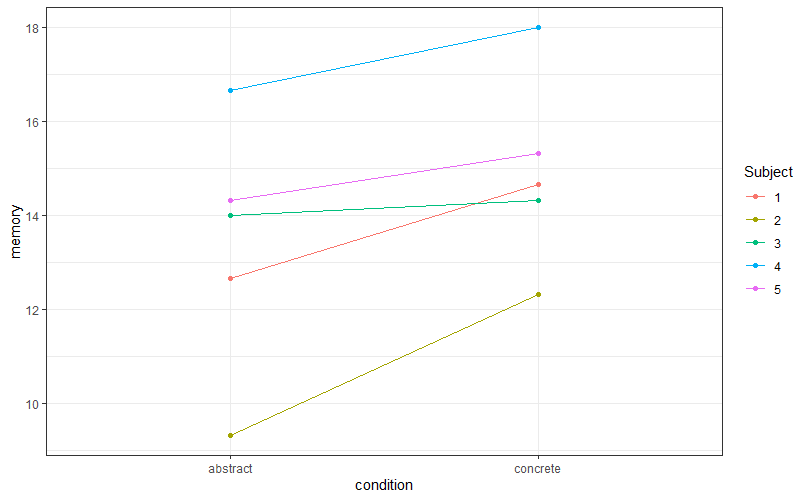 the F-ratio has a different denominator depending on the analysis 😵‍💫
for the LMM, the denominator for all effects is the same: it’s the SS for the residuals
more multilevel modeling
What is this about?
A complication
What should we do?
Three options, from least to most complex:
Combine the data across classes and ignore that they come from different classes
Acknowledge that the data come from different classes and include classrooms as a part of our regression model
Multilevel modeling
Option 1
Option 2
Option 3
Option 3